Администрация Северного сельского поселения
Бюджет 
Северного сельского поселения Зимовниковского района на 2021 год и на плановый период 2022 и 2023 годов
,
Этапы составления и утверждения бюджета сельского поселения
Составление проекта бюджета
Рассмотрение проекта бюджета
Утверждение проекта бюджета
Работа по составлению проекта бюджета сельского поселения начинается за несколько месяцев до начала очередного финансового года. Администрация Северного  сельского поселения утверждает перечень мероприятий по разработке проекта бюджета, определяет ответственных исполнителей и сроки исполнения. Непосредственное составление проекта бюджета осуществляет сектор экономики и финансов Администрации Северного  сельского поселения.
Сформированный проект бюджета сельского поселения Глава Администрации сельского поселения вносит на рассмотрение Собрания депутатов сельского поселения не позднее 15 ноября текущего года. По проекту бюджета поселения проводятся публичные слушания. Для этого проект бюджета размещается на официальном сайте сельского поселения в сети «Интернет». В слушаниях участвуют граждане, проживающие в сельском поселении  и обладающие активным избирательным правом, а также представители организаций, осуществляющих деятельность на территории сельского поселения. 
Собрание депутатов сельского поселения рассматривает проект решения о бюджете в одном чтении.
Проект бюджета сельского поселения утверждается Собранием депутатов Северного  сельского поселения в форме решения о бюджете сельского поселения. Принятое Собранием депутатов решение о бюджете сельского поселения подлежит обнародованию путем размещения на официальном сайте сельского поселения в сети «Интернет».
Документы, на основании которых составляется проект бюджета сельского поселения
Послание Президента Российской Федерации Федеральному Собранию Российской Федерации, определяющее бюджетную политику (требования к бюджетной политике) в Российской Федерации
Прогноз социально-экономического развития территории
Основные направления бюджетной и налоговой политики
Муниципальные программы территории
Основные направления бюджетной и налоговой политики на 2021 – 2023 годы
Обеспечение сбалансированности и устойчивости бюджетной системы
Повышение эффективности бюджетных расходов, достижение 
установленных показателей
Обеспечение прозрачности и открытости бюджетного процесса для граждан
Основные цели и задачи бюджетной и налоговой политики на 2021 – 2023 годы
Бюджетная и налоговая политика на 2021 – 2023 годы сохранит свою направленность на реализацию приоритетных задач социально-экономического развития Северного сельского поселения, будет ориентирована на достижение национальных целей развития, определенных Указами Президента Российской Федерации от 07.05.2018 № 204 и от 21.07.2020 № 474:
	сохранение населения, здоровье и благополучие людей;
	возможности для самореализации и развития талантов;
	комфортная и безопасная среда для жизни;
	достойный, эффективный труд и успешное предпринимательство.
	Основным инструментом достижения национальных целей развития будут выступать региональные проекты с расширением горизонта их планирования до 2030 года.
	Регулярный мониторинг и контроль хода реализации мероприятий также обеспечит получение конечного результата региональных проектов, направленных на реализацию федеральных проектов, входящих в состав национальных проектов.
	В 2021 году прогнозируется переходный период, направленный на восстановление социально-экономического развития Северного сельского поселения после снятия всех ограничений.
	Ключевыми задачами Главы Администрации Северного сельского поселения в рамках реализации бюджетной политики определены приоритеты по социальному благополучию жителей поселения и созданию условий для развития комфортной среды для проживания. 
	Как и в предыдущие годы важной задачей будет являться обеспечение приоритизации структуры расходов, ориентированной на создание справедливой системы социального обеспечения, повышение качества институтов развития человеческого капитала, опережающее развитие современной инфраструктуры.
Сбалансированность бюджета
Расходы бюджета сопоставляются с доходами
Расходы больше доходов
Дефицит (-) или Профицит (+)
-
=
Расходы
Доходы
Доходы больше расходов
Тыс. рублей
2021 год






Дефицит
(профицит) 
0,0
2022 год






Дефицит
(профицит) 
0,0
2023 год






Дефицит
(профицит) 
0,0
Доходы         Расходы         8318,1
Доходы         Расходы
5905,9
Доходы         Расходы 
5805,0
Меры, принимаемые для обеспечения сбалансированности бюджета Северного сельского поселения Северного района
Основные характеристики проекта бюджета Северного сельского поселения Северного района на 2021 год  и плановый период 2022 и 2023 годовтыс.рублей
НАЛОГОВЫЕ И НЕНАЛОГОВЫЕ ДОХОДЫ БЮДЖЕТА Северного СЕЛЬСКОГО ПОСЕЛЕНИЯ Северного РАЙОНА 						Тыс. рублей
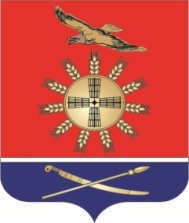 Безвозмездные поступления из областного бюджета							тыс. рублей
Структура расходов по разделам бюджетной классификации (%)
Расходы бюджета Северного сельского поселения Зимовниковского  района, формируемые в рамках муниципальных программ Северного сельского поселения Северного района и непрограммные расходы
2021
2022
2023
8039,1  тыс. руб.
5663,5                    тыс. руб.
5419,0                  тыс. руб.
279,0 тыс.руб.
242,4 тыс.руб.
386,0 тыс.руб.
- расходы бюджета Северного сельского поселения Зимовниковского района, формируемые в рамках муниципальных программ Северного сельского поселения Северного района
- непрограммные расходы бюджета Северного сельского поселения Северного района
Распределение плановых назначений по муниципальным программам Северного сельского поселения , тыс. рублей
Контактная информация
Администрация Северного сельского поселения

347450, Ростовская область, х.Гашун ул.Кооперативная  51
Глава Администрации Северного сельского поселения
Крымский Сергей Васильевич
Тел.(факс) : (86376) 35-6-41